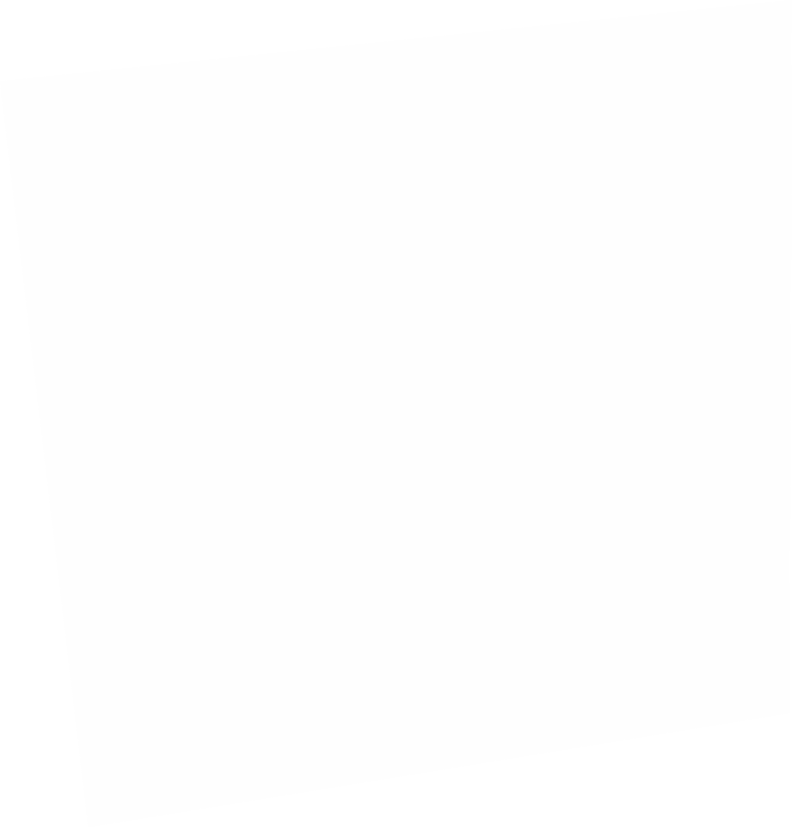 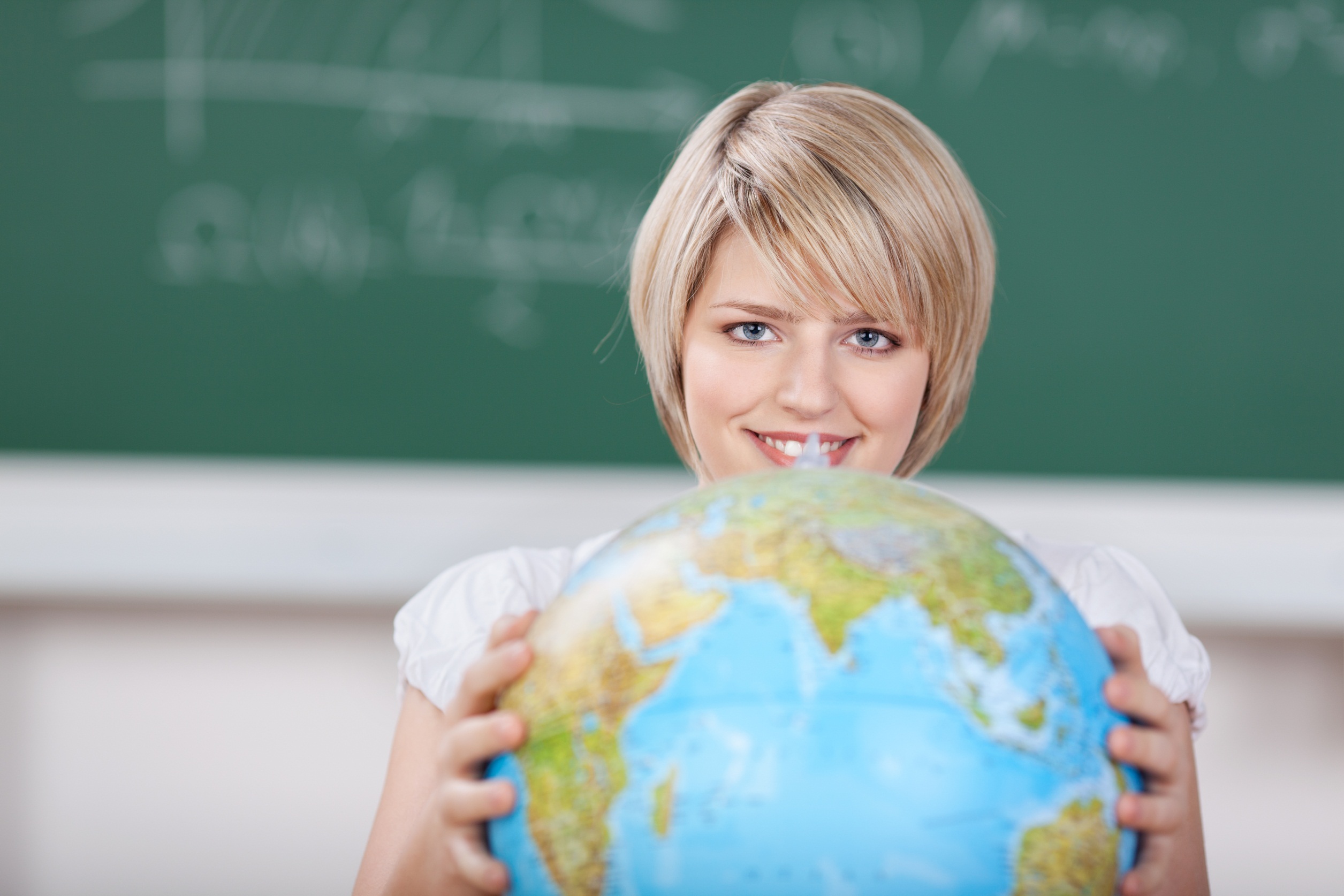 Nám og þjálfun
Upphafsfundur 23.maí 2019



Landskrifstofa Erasmus+
Verkefnisstjórar Landskrifstofu
Jón Svanur Jónsson
Leik-, grunn- og framhaldsskólastig


				

					Margrét Sverrisdóttir
					Fullorðinsfræðsla	

	
	Margrét Jóhannsdóttir 
	Starfsmenntun


					Júliana Grigorova Tzankova
					Samningar og greiðslur:




Eyrún Sigurðardóttir
Tæknimál
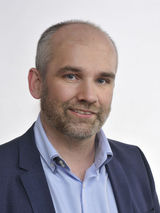 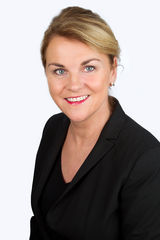 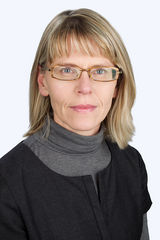 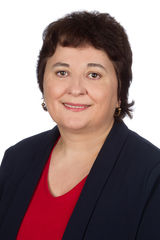 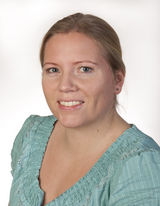 Úthlutunarferlið
Samræmd aðferðafræði með þjálfun matsmanna (norrænt og evrópskt samstarf) allar umsóknir eru metnar
Úthlutunarlisti raðast upp miðað við einkunnir verkefnis og þess fjármagns sem er til ráðstöfunar 
Í mörgum verkefnum var einhver niðurskurður – sérstaklega mikilvægt að skoða verkáætlanir (fjárhagshlutann í samningnum)
Valnefnd gerir tillögu að úthlutun
Forstöðumaður Landskrifstofu tekur endanlega ákvörðun um úthlutun
Biðlisti
Verkefnastjóri / sendistofnun
..ber ábyrgð á

Góðri framkvæmd verkefnis, undirbúningi og eftirfylgni
Dreifingu / kynningu niðurstaðna
Góðri fjármálastjórnun verkefnis
(Milliskýrslum) og lokaskýrslum
Samskiptum við Landskrifstofu og þátttakendur


Stefna um alþjóðasamstarf í skólum 
Nám og þjálfun Lágmarksdvöl
Starfsfólk 
Gestakennsla og starfsþjálfun í skólum, stofnunum og fyrirtækjum 
2 dagar – 2 mánuðir
Nemendur / nemar á samningi í starfsmenntunSkipti- eða starfsnám fyrir nemendur í starfsmenntun 
2 vikur – 12 mánuðir
Starfsnám er ýmist við skóla eða í fyrirtæki
Samningur og viðaukar
SAMNINGUR milli sendistofnunar  og Landskrifstofu, RAMMI verkefnisins 

Hluti I 	Special conditions - sértækar upplýsingar hvers 		verkefnis,  staðfestar með undirritun
Viðauki I -	General conditions – er á heimasíðu Erasmus+
Viðauki II - 	Lýsing verkefnisins (umsókn), fjárhagsyfirlit og listi 		samstarfsaðila
Viðauki III - 	Fjárhagsreglur 
Viðauki IV -	Styrkupphæðir
Viðauki V - 	Mandates (aðeins samstarfsnet)
Viðauki VI - 	Form fyrir samninga milli sendistofnunar og		þátttakenda
Fjárhagsliðir og reglur
Mjög vel útskýrt og sundurliðað í samningnum 
skilyrði, útreikningur og fylgigögn
möguleikar tilfærslna útskýrðir í samningi 
Umsýslustyrkur (organisational support): 350 evrur á þátttakanda
Ferðastyrkur (travel):  styrkupphæðin byggist á fjarlægð milli landa
Mögulega „exceptional cost“ 
Einstaklingsstyrkur (individual support): mismunandi eftir löndum
Námsskeiðsstyrkur (course fee): €70 á dag, hámark 
Stuðningur vegna sérþarfa: einstaklinga með skilgreinda fötlun
Undirbúningur námsferða
Áhersla á gæði og góðan undirbúning

Samtal og samskipti við móttökuaðila

Samningar milli sendistofnunar og þátttakenda 

Form/skjöl fyllt út áður en starfsmenn fara í starfsþjálfun / hluti af undirbúningi náms- og starfsþjálfunar. Eru ítarleg og mikilvægt að nota þau

Skrá ferðir í Mobility Tool áður en farið er!
Samningurmilli sendistofnunar og þátttakanda
Samkomulag beggja aðila um verkefnið
Dvalarlengd, styrkupphæð, greiðslufyrirkomulag
Tryggingar - evrópska sjúkraskírteinið
Tungumálaþjálfun – ef það á við- OLS fyrir starfsmenntun
Einstaklingsskýrslur þátttakenda – rafrænar (EU survey)
Dagskrá og gæðaviðmið
Form fyrir dagskrá
Samkomulag um þjálfun
Gæðaviðmið 
Skýrir  verkefni og ábyrgð allra sem að verkefninu koma
Formin eru á heimasíðunni
Europass starfsmenntavegabréf - skjal til að staðfesta dvöl / hæfni
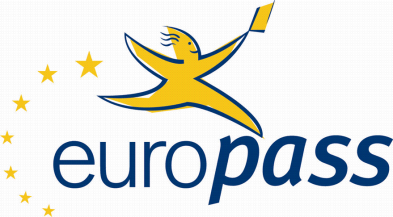 Notað til að staðfesta starfsþjálfun /dvöl

Sendandinn lýsir innihaldi dvalar

Móttakandinn staðfestir framkvæmd 

Það þarf að sækja um hvert starfsmenntavegabréf á vef heimasíðu Europass
www.europass.is
[Speaker Notes: Europass er notað til að skjalfesta nám eða reynslu innan Evrópu]
Staðfesting á dvöl dæmi
Mikilvægt: 
Nöfn þátttakenda
Réttar dagssetningar
Námskeið/viðburður
Undirskrift móttökuaðila
Bréfsefni móttökuaðila og/eða stimpill
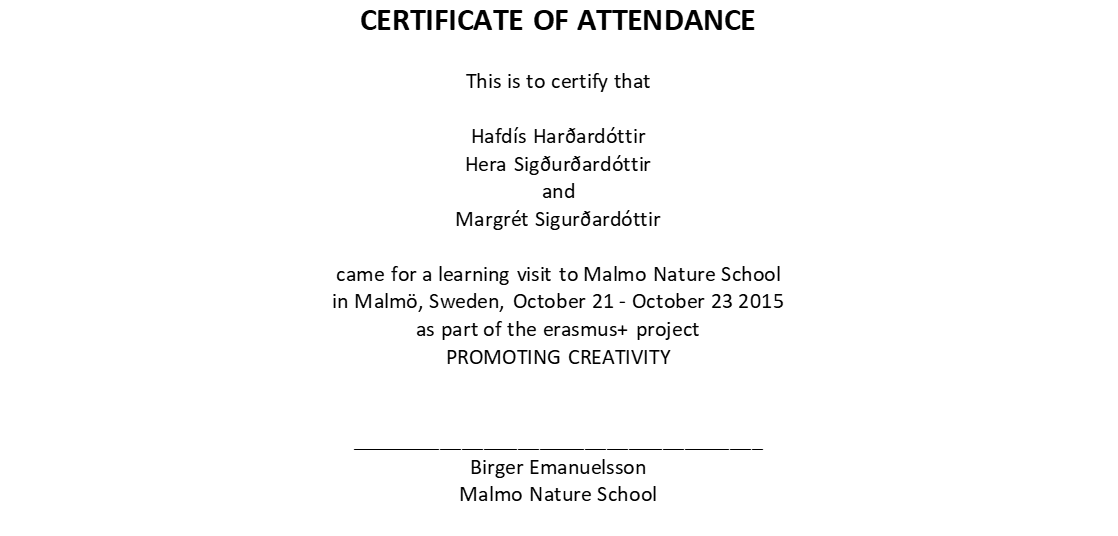 Greiðslur til sendistofnana
80 % - 20% almenna reglan. 
Frávik, byggja á styrkupphæð og lengd samnings (60-20-20).

Lokagreiðsla greidd eftir að búið er að skila lokaskýrslu – skýrsluskil eru 60 dögum eftir lok verkefnisins Landskrifstofa hefur allt að 60 daga frá móttöku lokaskýrslu þar til lokagreiðsla er greidd 

Lokaskýrslur metnar og þurfa að fá yfir 50 stig í mati, fái þær lægri einkunn verður styrkur skertur
Verkefni valin af handahófi í eftirlit / handleiðslu
[Speaker Notes: Í Erasmus+ haldast allir styrkja möguleikar sem voru fyrir í Comenius og fleiri bætast við. Skólastjórnendur, ke nnarar og starfsfólk skóla geta enn sótt um styrki til að fara á námskeið í Evrópu, fara á námstefnur, eða  til að fara í starfsmannaskipti. Áður voru þetta einstaklingsstyrkir en núna sækja skólar um fyrir hönd sinna starfsmanna og í samræmi við stefnu skólans. Umsóknir eru til 1 eða 2 ára og þurfa skólar því að plana þörfina fyrir endurmenntun meðal sinna starfsmanna í samræmi við stefnu skólans. 

European objectives eru: 

Meginmarkmið Erasmus plús er að bæta starfshæfni ungs fólks og til að auka samkeppnishæfni þeirra í þeirri færni sem vinnuveitendur eru að leita eftir, sem og að bæta tungumálakunnáttu sína og sveigjanleika.


Umsóknarfrestur er 1 sinni á ári í stað 3ja áður fyrr.]
Skýrslurgerðar í Mobility tool!
Þátttakendaskýrsla –  innan 30 daga frá heimkomu 
Framvinduskýrsla – 24 mánaða verkefni: eftir 12 mánuði
Lokaskýrsla –  60 dögum eftir að verkefni lýkur
Lokaskýrsla og framvinduskýrsla eru annarsvegar yfirlit yfir framkvæmd verkefnisins og hins vegar fjárhagshluti

Fylgigögn lokaskýrslu:
Staðfesting á dvöl
Kvittun fyrir greiðslu á námskeiðsgjöldum (ef við á)

Viðbótargögn í einstaka tilfellum (eftirlit)
Eftirfylgni - mat
Mat á lokaskýrslu 

Samræmi milli umsóknar og lokaskýrslu
Gæði ferða og áhrif á þátttakendur 
Stuðningur við þátttakendur
Áhrif á stofnun 
Greiðslur til þátttakenda í samræmi við reglur
[Speaker Notes: Í Erasmus+ haldast allir styrkja möguleikar sem voru fyrir í Comenius og fleiri bætast við. Skólastjórnendur, kennarar og starfsfólk skóla geta enn sótt um styrki til að fara á námskeið í Evrópu, fara á námstefnur, eða  til að fara í starfsmannaskipti. Áður voru þetta einstaklingsstyrkir en núna sækja skólar um fyrir hönd sinna starfsmanna og í samræmi við stefnu skólans. Umsóknir eru til 1 eða 2 ára og þurfa skólar því að plana þörfina fyrir endurmenntun meðal sinna starfsmanna í samræmi við stefnu skólans. 

European objectives eru: 

Meginmarkmið Erasmus plús er að bæta starfshæfni ungs fólks og til að auka samkeppnishæfni þeirra í þeirri færni sem vinnuveitendur eru að leita eftir, sem og að bæta tungumálakunnáttu sína og sveigjanleika.


Umsóknarfrestur er 1 sinni á ári í stað 3ja áður fyrr.]
Kynning á verkefni
Áhrif verkefna: Impact Chain
INPUT
ACTIVITY
OUTPUT
OUTCOMES
IMPACTS
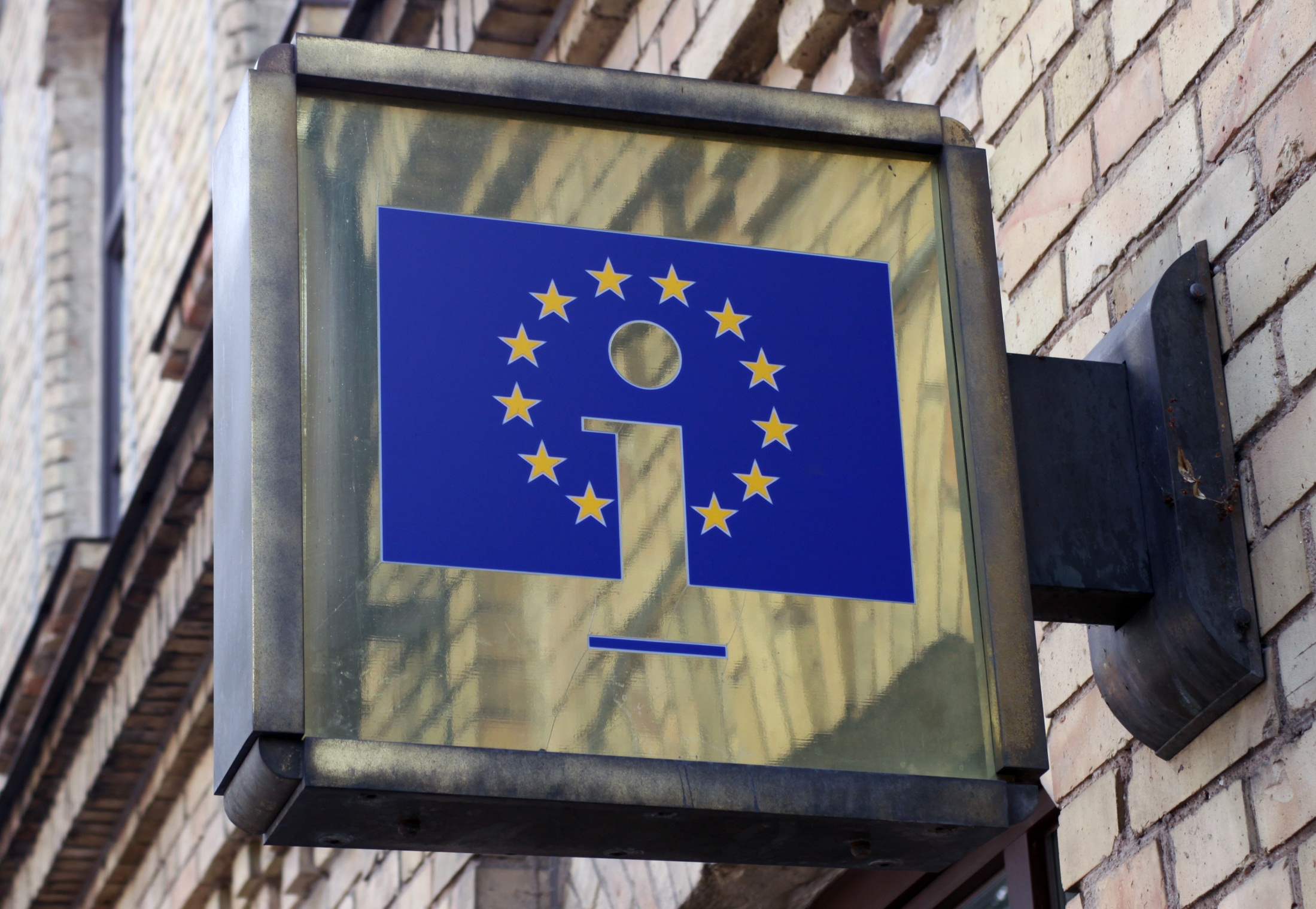 RANNÍS er landskrifstofa 
menntahluta ERASMUS+ á Íslandi

NÁNARI UPPLÝSINGAR
www.erasmusplus.is
www.ec.europa.eu/erasmus-plus

SAMFÉLAGSMIÐLAR
Twitter: #ErasmusPlus
Facebook: Erasmus+ og
		MenntESB
Ljósmyndir: @SHUTTERSTOCK
[Speaker Notes: MORE INFORMATION

If you’d like to learn more about the Erasmus+ plus programme, you can visit the website.

Twitter users should include the hashtag #ErasmsusPlus to join or follow the conversation.

Find us on Facebook as ‘Erasmus+’]